Escuela Normal de Educación Preescolar del Estado de Coahuila
Licenciatura en Educación Preescolar
Tercer semestre.      Sección: ‘’B’’
Ciclo escolar 20222-2023
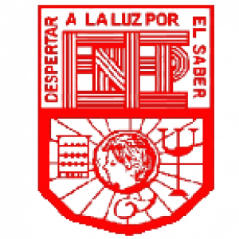 Infografía: “ Experiencia y Educación” 
Contreras D., José y Nuria Pérez de Lara(2010)


Curso: Iniciación al trabajo docente
Profesora: Isabel del Carmen Aguirre Ramos.



Alumna: Kenia Marily Monsiváis Rodríguez 
Número de lista: 15


Saltillo, Coahuila de Zaragoza.                                           Octubre-2022
Experiencia y Educación
La educación y la experiencia están en asociación. La educación y su investigación desde tres cuestiones principales: modos de hacer investigación educativa y el uso que damos a sus resultados; la idea de la experiencia como eje que da sentido a la investigación y a la educación misma; y la singularidad de las situaciones y de las personas.
Contreras D., José y Nuria Pérez de Lara(2010)
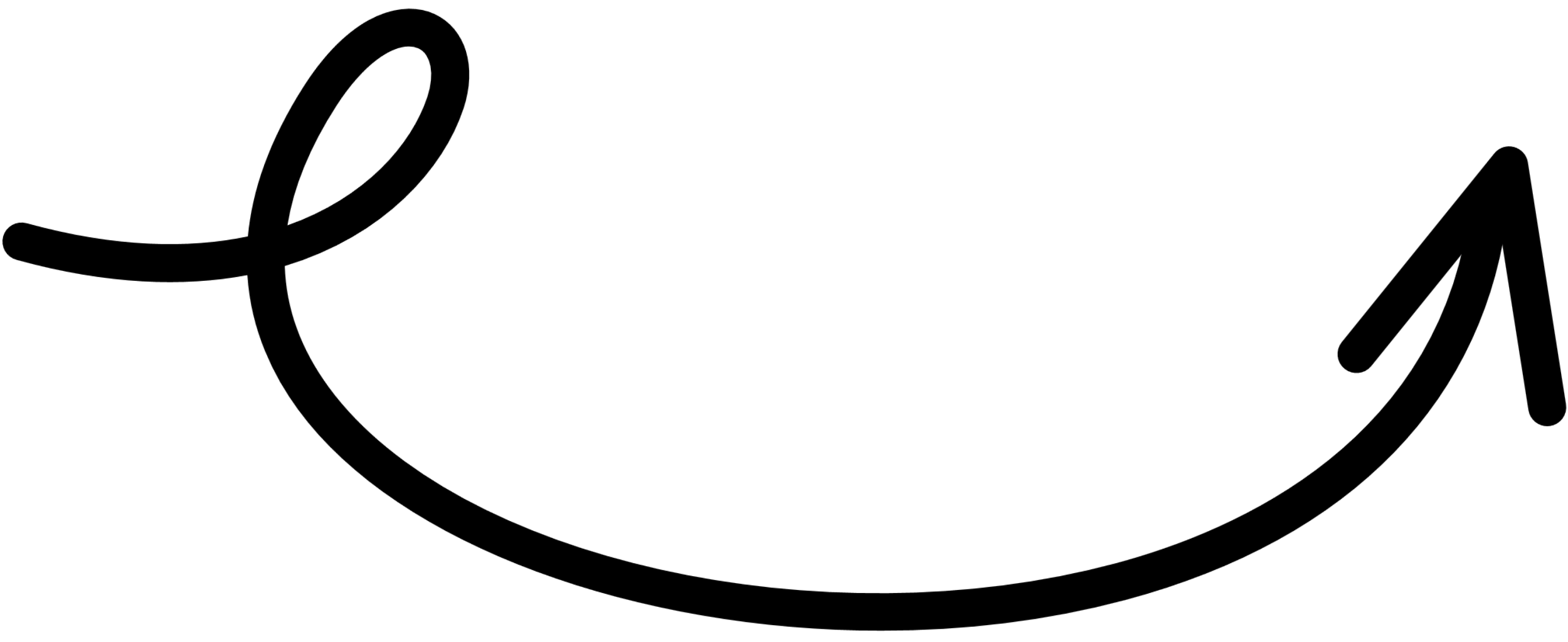 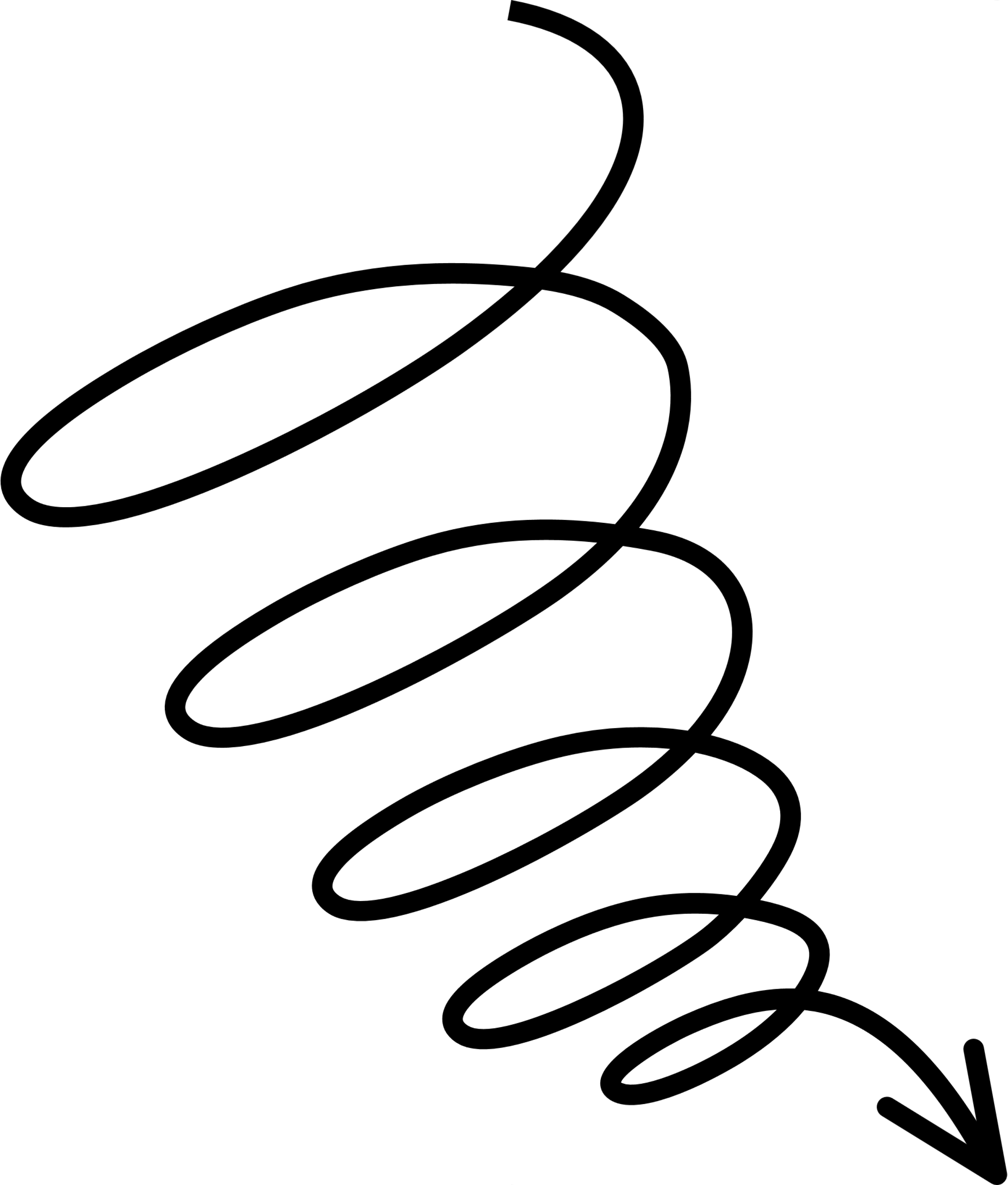 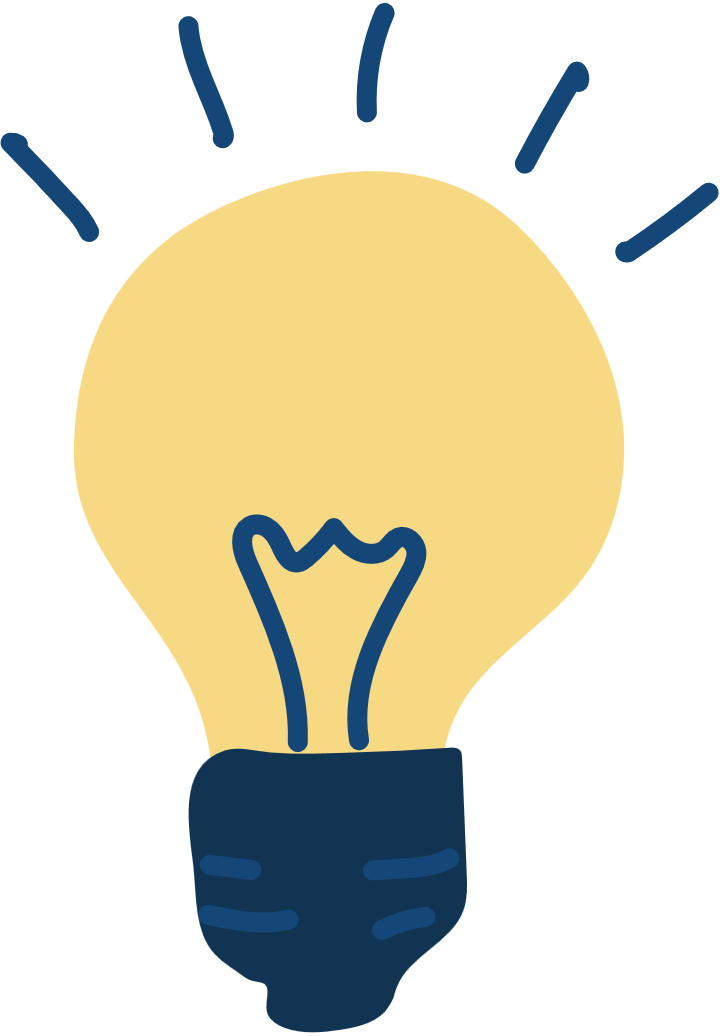 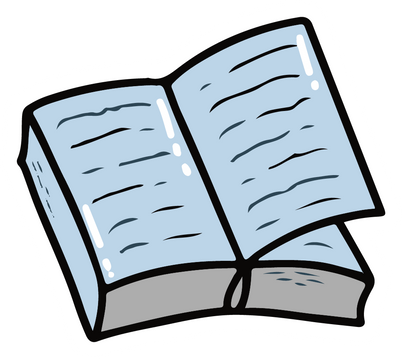 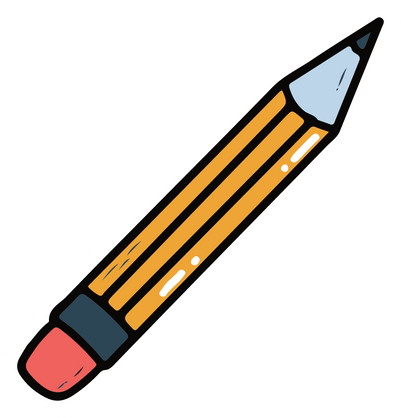 La investigación de la experiencia, en esta obra acude a las nociones de sentido y saber el soporte y horizonte de las investigaciones; como vigilantes de la unidad de lo vivido, pensado y de expresar la complejidad de cada situación indagada.
Investigar en educación parece ser cada vez más un espacio imposible; busca aquel saber que ilumina el hacer, esto es, que vuelve sobre la experiencia para ganar experiencia.
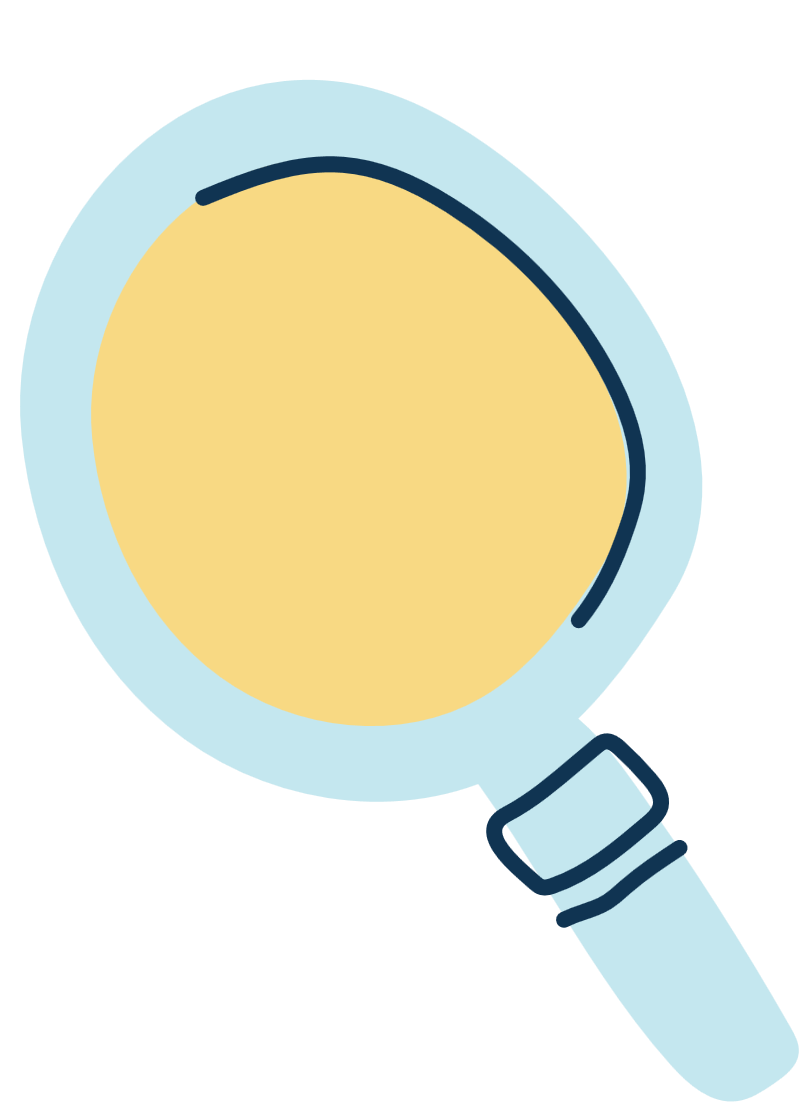 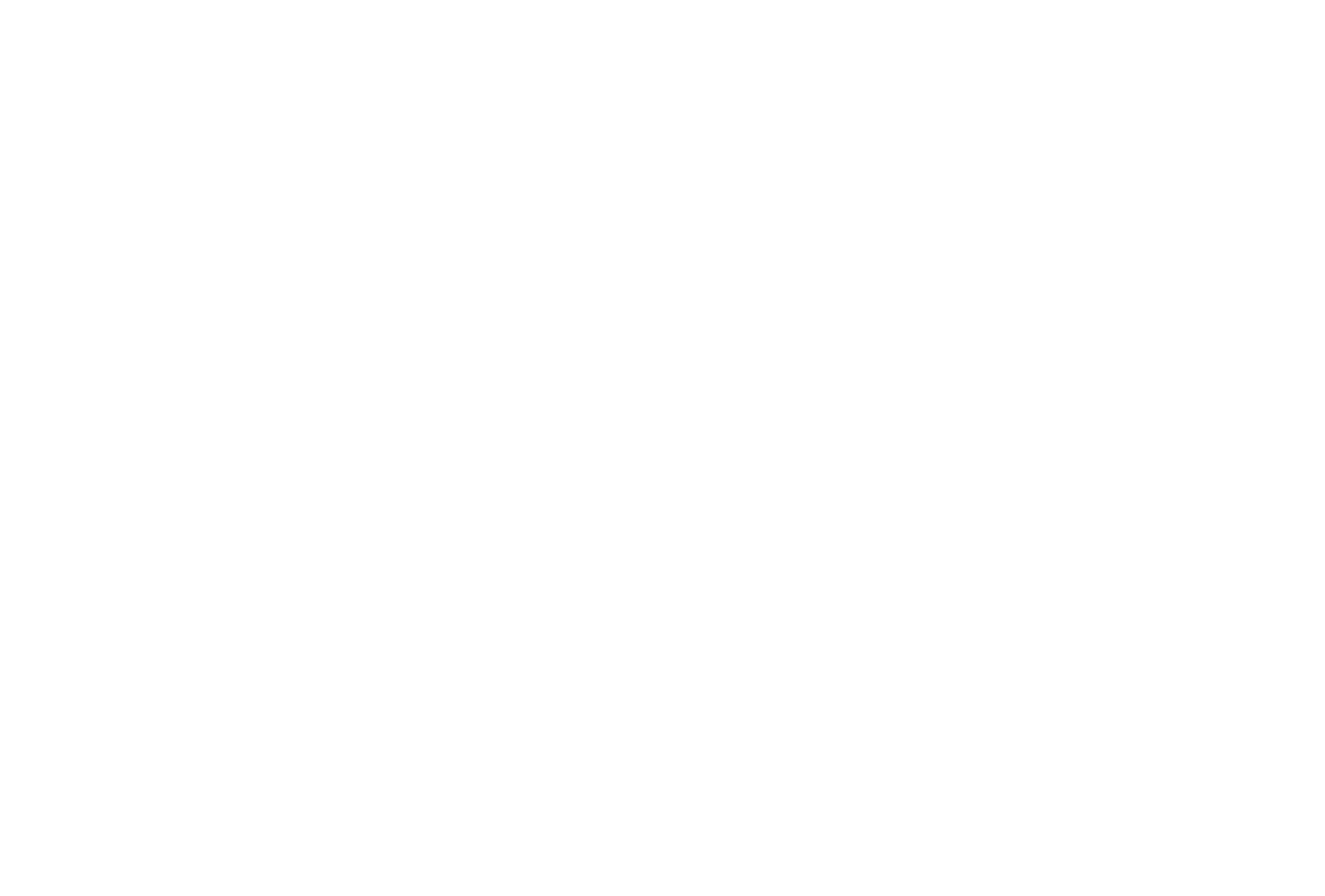 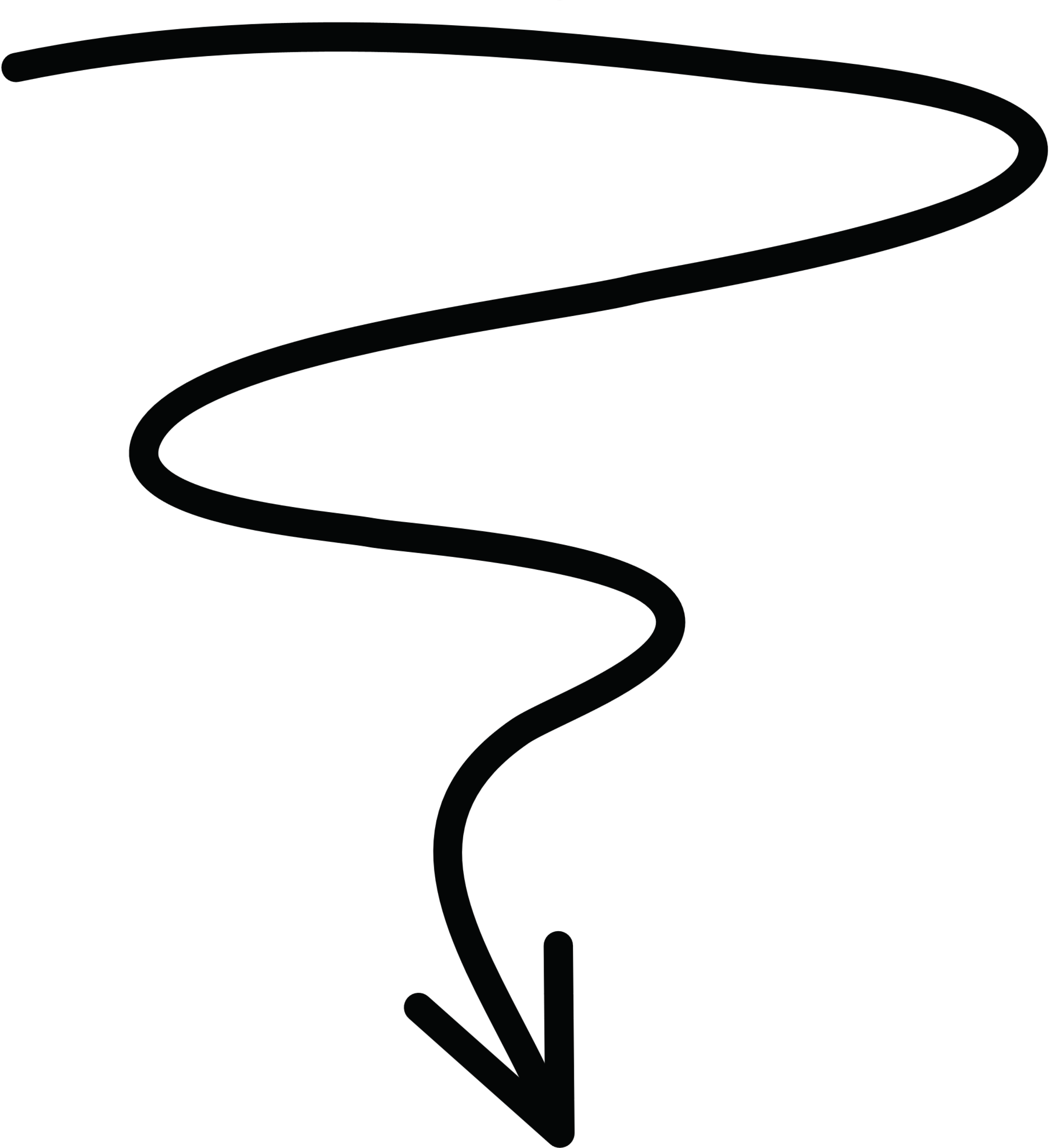 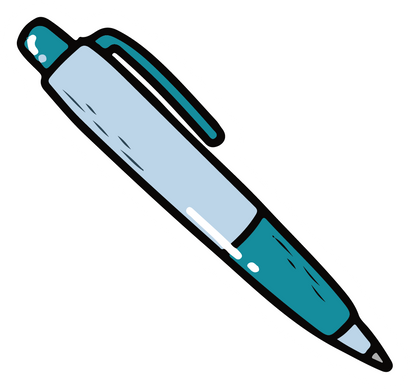 La obra contribuye, en el campo de la pedagogía, a enfatizar e impulsar una manera de mirar a la educación desde la perspectiva de quien la vive y de cómo la experimenta.
La experiencia tiene un gran camino recorrido en las discusiones filosóficas y educativas. La idea de situación, es a la vez que rasgo indica distinción, uno que muestra lo común en lo que los textos estudian: singularidades, de la experiencia y de los sujetos en ellas. Esto no significa, por supuesto, que la experiencia sea considerada como individual.
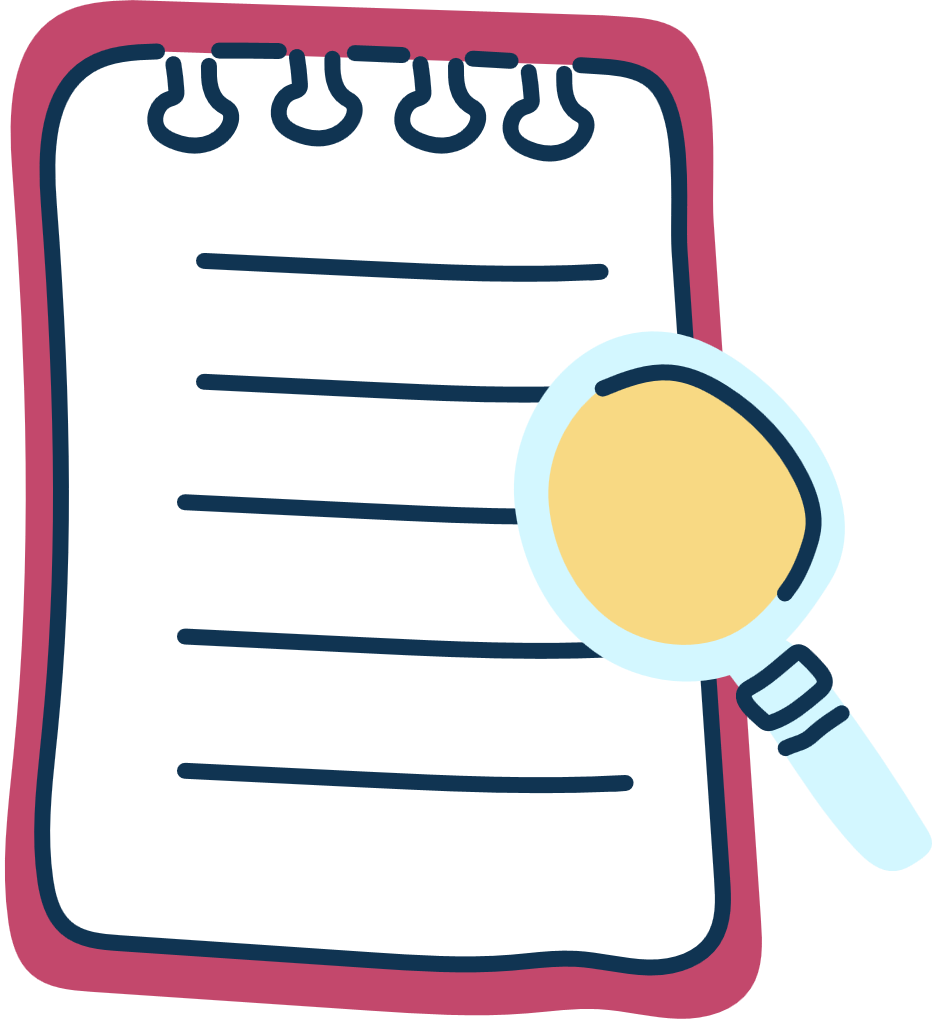 La práctica educativa busca ser vivida como experiencia, un hacer y pensar sobre la experiencia. La pregunta por qué hace pensar la educación a sus protagonistas implica ir a la experiencia para volver a ella y descubrir nuevos significados y caminos. La forma en que hacemos y pensamos nuestra experiencia educativa, incluye el encuentro con otros, tanto como con nosotros mismos.
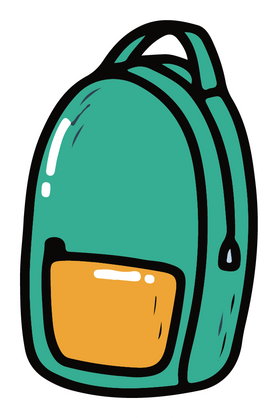 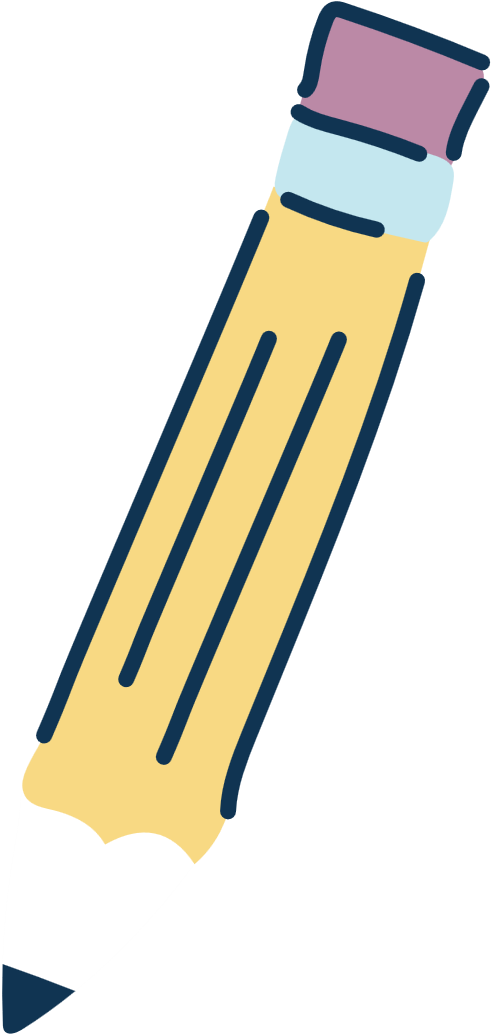 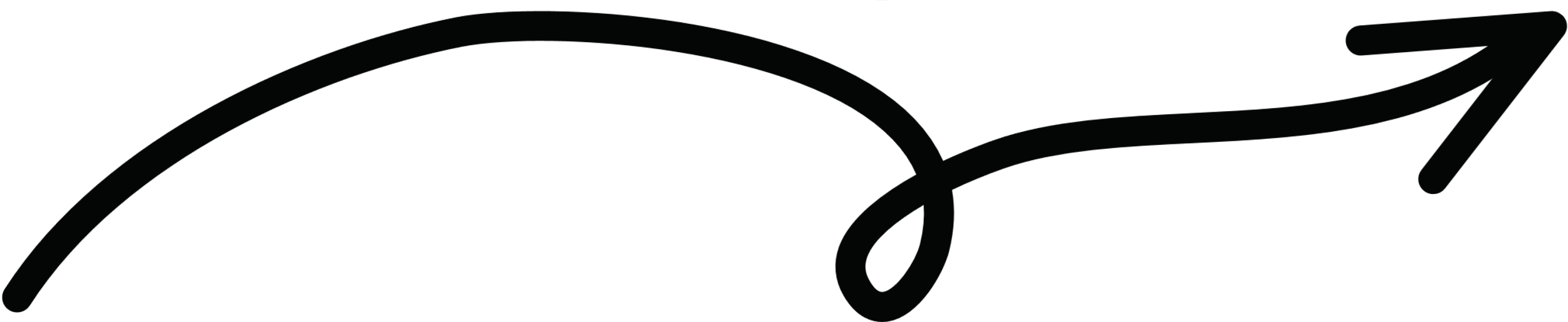 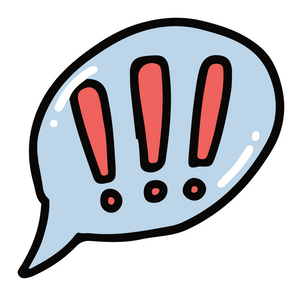 El ejercicio de lectura al que invita es el de tenerlo como acompañamiento, para darnos qué vivir-pensar, escudriñar los sentidos de nuestra propia experiencia como profesores, educadores, o investigadores de la experiencia educativa.
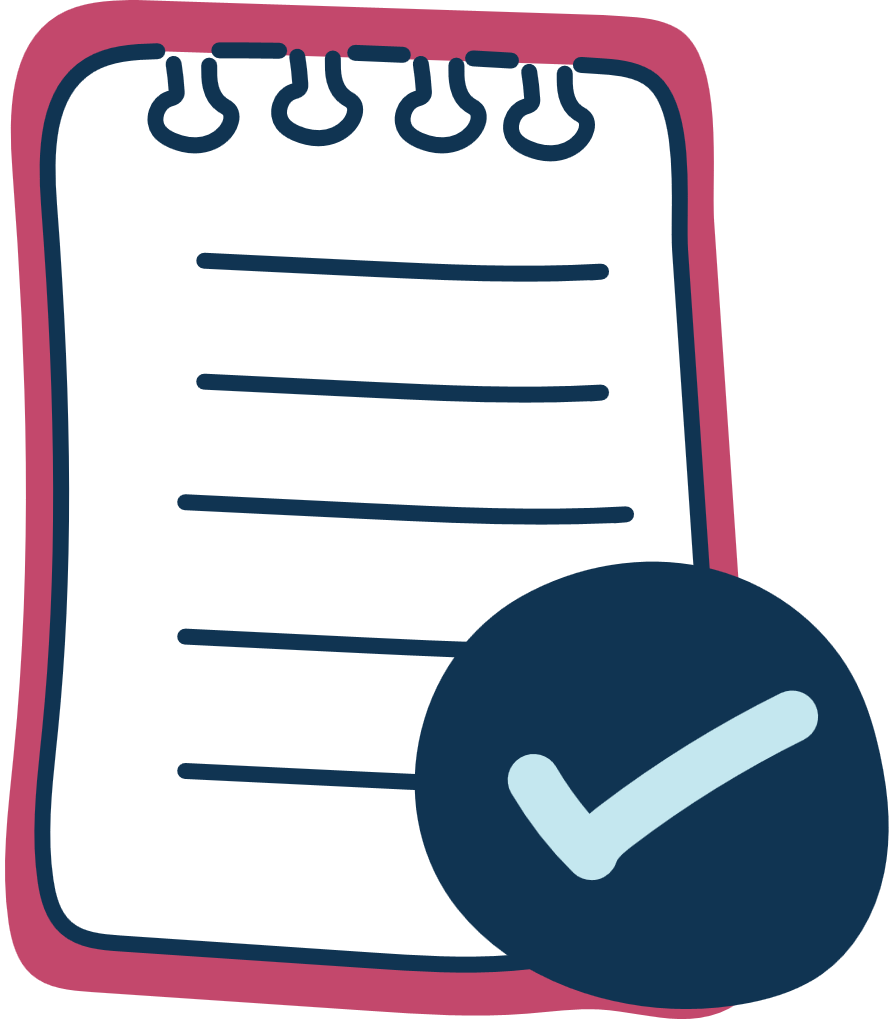 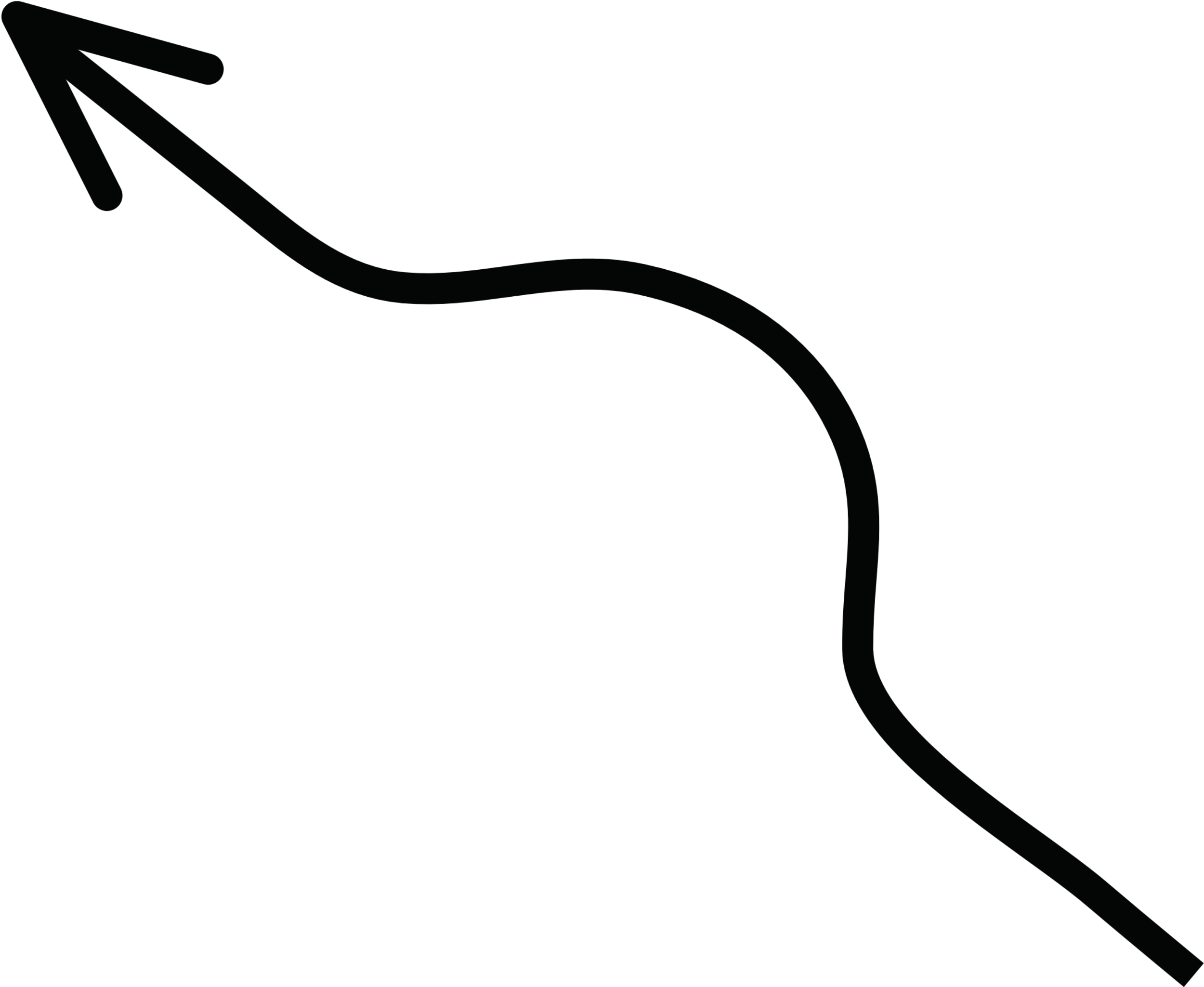